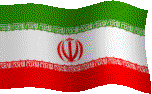 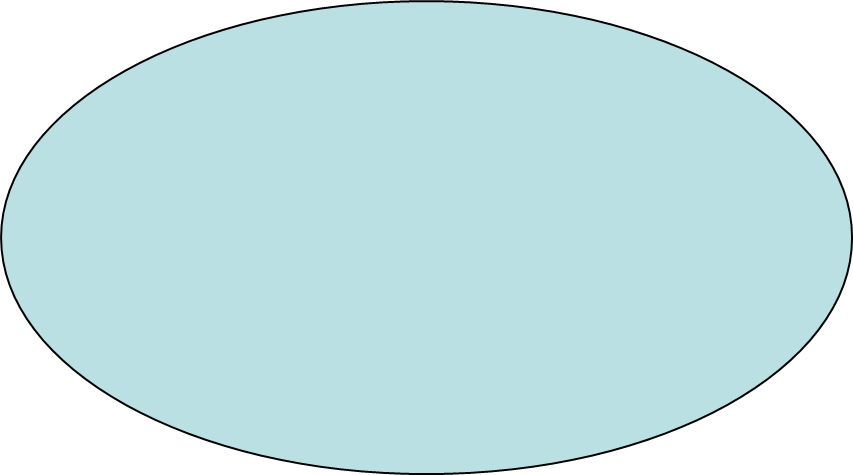 حماسه 9 دی
ریشه‌ها و پیامدها
تدوین : ایرج فرامرزی
فتنه بزرگ
سال 88 ملت ما شاهد فتنه بزرگی بود که به بهانه تقلب در انتخابات ریاست جمهوری دهم انجام گرفت.
چالشی بزرگ که :
ارکان نظام و بنیان های اعتقادی را هدف قرار داد 
 8 ماه غائله و آشوب در تهران و بعضی استانها
آشوبی که جمهوریت نظام را مخدوش ساخت
به بسیاری از مقدسات مذهبی و ملی کشور تعرض شد
زمینه موج سواری سرویس های جاسوسی غرب، کشورهای وابسته عربی، گروههای اپوزیسیون و بدخواهان ملت ایران فراهم شد.
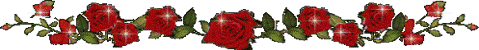 2
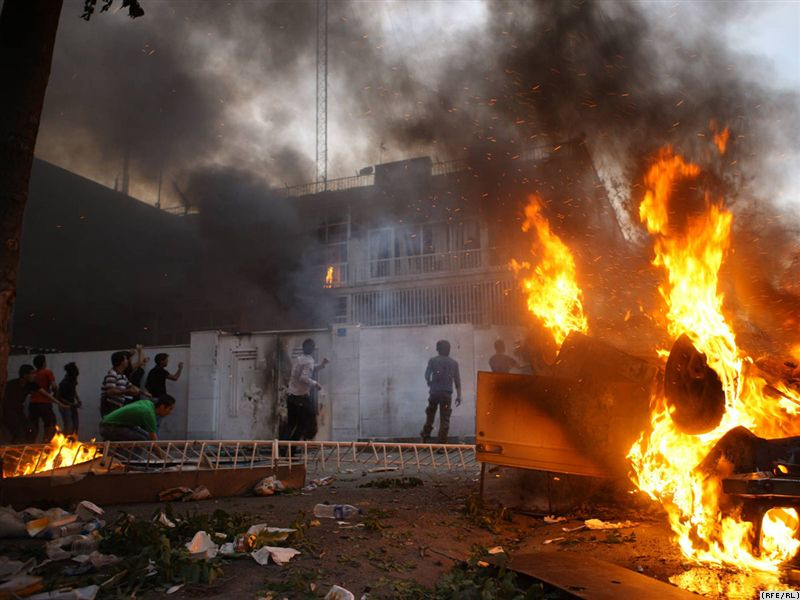 یوم الله 9 دی

واکنش بزرگ مردمی به آشوب
واکنشی فراگیر و ملی و خودجوش توسط ملت مسلمان ایران
ملت پا به خیابان گذاشت تا پاسخی محکم به فتنه گران دهد
 حرکتی عظیم که موجب: 
پایان تلاش غرب و عوامل داخلی آنها جهت براندازی نظام
محو و نابودی فتنه بزرگ 
حضوری که حرکت ضد انقلاب  را ناکام گذاشت
موجب نابودی انقلاب مخملی و رنگی سال 88
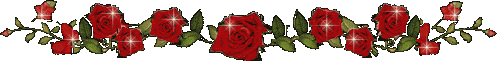 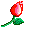 4
حماسه، بزرگ نهم دی
حادثه بزرگ و سرنوشت ساز که در تاریخ انقلاب ماندگار شد
فتح الفتوحی عظیم و اقدامی کوبنده بود.
 حرکتی عمومی، ملی، با شعور انقلابی که انقلاب را بیمه کرد
حرکتی پرشور و پراحساس، غرور آفرین و وجد بر انگیز بود.
 جوششی بر مبنای بصیرت سیاسی و دینی، با خرد جمعی
آزمونی بزرگ در مقابله با  فتنه ای پیچیده که ایران  بیمه کرد.
 روز تجلی قدرت خدا بود (به تعبیر آقا) 
نمایش بصیرت ، شجاعت و عمل به هنگام بود 
نقطه عطفی در تاریخ انقلاب که چشم ناظران جهانی را خیره کرد
در تقابل و نفی دخالت بیگانگان و عناصر وابسته به آنها در امور داخلی کشور صورت گرفت.
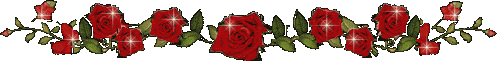 5
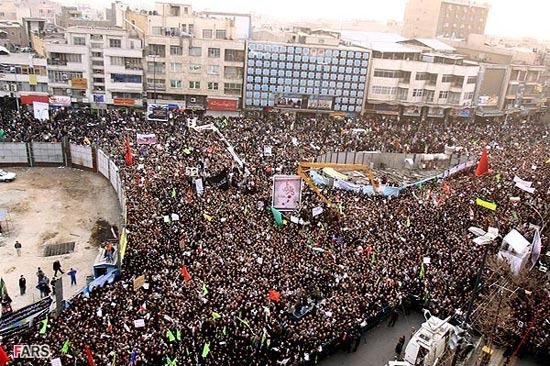 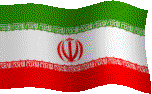 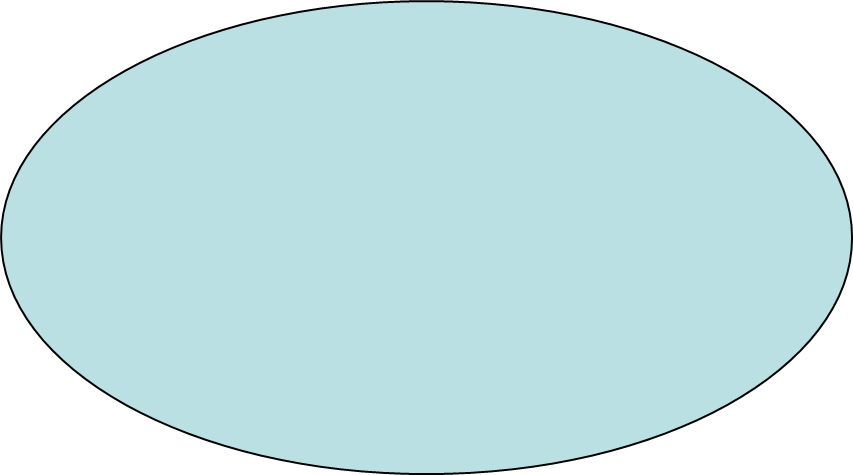 همه 
آمده بودند
6
حماسه، بزرگ نهم دی
معادلات و محاسبات 8ماهه قدرت های بزرگ را به هم ریخت
صفوف متحد، یک پارچه، تجلی گر وحدت ملی و وفاق اسلامی بود
بیانگر ولایت مداری ملت در حد اعلا بود 
مردم آمدند تا بگویند تا پای جان برای حفظ ولایت و انقلاب ایستاده اند
مردم آمدند تا  ثابت کنند که پشتیبان ولایت فقیه هستند تا آسیبی به این مملکت نرسد
آمدند تا بگویند اگر شما در مقابل دین ما به ایستید در مقابل تمام دنیای شما می ایستیم
آمدند تا نفرت خود را از کانون های قدرت و خواص بی خاصیت نشان دهند
نمایش برائت از فتنه گران و حامیان آنها بویژه خواص بی بصیرت
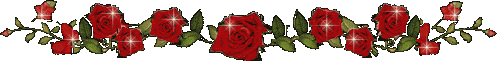 7
سابقه و ریشه های شکل گیری فتنه 88
فتنه ای که چندین سال روی آن برنامه ریزی شده
فتنه ای که در آن یک جنبش ضد الهی و ضد مردمی صورت گرفته بود
یک سر آن به شبکه کفر و نفاق و  سر دیگر آن نفاق جدید در داخل 
نیروهای افراطی، سطحی نگر، منفعت طلب، قدرت طلب، استحاله شده، فرسوده و پشیمان از گذشته
پشتیبانی فتنه ترکیبی بود از:
 1- نظام سلطه 2- برخی از کشورهای عربی وابسته به غرب در منطقه 3- گروههای اپوزیسیونی و ضدانقلاب 4- تجدید نظر طلبان و  قدرت طلبان
9
عمق فتنه 88
8 ماه فتنه به تعبیر آقا از 8 سال دفاع مقدس سخت تر بود
دل آقا را خون کردند،آقا فرمودند به خدا شکایت کردم و و شکایت خود را پس نگرفته ام
ما در فتنه 88 با پدیده اتحاد شوم ناکثین، مارقین، و قاسطین بودیم
فتنه ای سنگین که هجمه تمام عیار به ارکان اندیشه نظام اسلامی داشت 
فتنه 88 را باید یکی از پیچیده ترین توطئه های استکبار علیه ج.ا.ا.دانست
در واقع فتنه سال 88 برآیند همه فتنه‌هایی بود که از پیش از پیروزی انقلاب تا دوره خاتمی با هدف در هم کوبیدن یا انحراف انقلاب اسلامی در فضای داخلی و بین‌المللی علیه انقلاب دنبال شده بود و به صور مختلف فعالیت می‌کردند
10
ویژگی های فتنه
1- پیچیده، غبار آلود
 2- خاکستری
 3- توام با القاء شک و تردید 
4- به هم آمیخته شدن حق و باطل
12
بازیگران و گروههای دخیل فتنه
فتنه 88 بر اساس یک سناریوی توسط گروههای زیر اجراء گردید. 
1- گروه نمایشنامه نویس: 
		آمریکا ، انگلیس همپیمانان غربی (سیا، موساد، اتاق فکر ها)
2- گروه اسپانسر و پشتیبانی کننده: 
		کشور های مرتجع عربی، معاندان و مخالفان انقلاب اسلامی 
ملک عبدالله: شما همه توان خود را برای نابودی نظام بکار ببرید پول با ما.
3- گروه کارگردانی: 
		جریان اپوزیسیون که با نفوذ در گروههای اصلاح طلبی بدنبال 		منحرف  ساختن انقلاب اسلامی از جهت اصلی خود میباشد.
13
بازیگران و گروههای دخیل فتنه
4- گروه صحنه گردان: 
جریان منتقدی که خود را میانه رو و  معتدل معرفی نموده، اما در عمل با بی انصافی تمام، طرف مقابل را متهم، و با افراط گرایی بی سابقه سعی کرد رقیب را به هر قیمت ممکن از صحنه سیاسی کشور حذف نمایند.
5- گروه مجری: 
جریان رادیکالیست هنجارشکن موسوم به گروههای اصلاح طلب انقلاب گرا،  که حاضر نبودند خواسته های خود را در چارچوب قانون اساسی پیگیری کنند
این جریان با برداشتن مرزهای فکری خود با نیروهای سکولار و اپوزیسیون داخل و خارج از کشور و حتی قدرت های بیگانه ، به همسویی با آنها پرداختند.
14
جمع به ظاهر اضداد در فتنه 88 
         جریان اصلاح طلبی: 
کارگزاران، مشارکت، مجاهدین، مجمع روحانیون و حزب اعتماد ملی به سردمداری سید محمد خاتمی، مهدی کروبی و میرحسین موسوی
اینها که زمانی خود را چپ لقب داده و زمانی به خود «خط امام» می‌گفتند بعد از انتخابات ریاست جمهوری 1376 خود را اصلاح ‌طلب می‌خواندند و مدعی بودند، نظام، قانون اساسی و ولایت‌ فقیه را قبول داشته و به آن ملتزم هستند.
 در فتنه 88 همه این ادعاها را کنار گذاشتند
جریان استکبار: 
آمریکا، انگلیس و بسیاری از دولت‌های غربی و مراکز جاسوسی آنها
17 سفارتخانه غربی مستقیما در فتنه حضور علنی و فعال داشتند.
15
جمع شیاطین (جمع اضداد) در فتنه 88 
گروههای ضد انقلاب: بدنام‌ترین گروهک‌ها و جریانات ضداسلامی سلطنت ‌طلب‌ها، توده‌ای‌ها، چریک‌های فدایی، منافقین، نهضت آزادی، ملی‌مذهبی‌ها، گروهک‌های تروریستی:  نظیر تندر، پژاک و جندالشیطان گروهک متعلق به ریگی
اوباش، فواحش و لات‌ های تهران؛ بهائیت، وهابیت دراویش گنابادی و ...:
 دستگیری تعداد زیادی از گروههای ضد انقلاب،  الواط و ... 
با تمام توان و در اختیار گذاشتن همه دارایی ها خود 
اصلاح ‌طلبی، نقاب از چهره برداشت و چهره منافقانه را برملا کرد.
علیرغم اختلافات مبنایی (عدم انکار هر گونه وابستگی ، خدا جو خواندن آنها )
16
زنادانی گرفتم کوره راهی                   ندانستم که می‌افتم بچاهی
                           بدل گفتم رفیقی تا به منزل                   ندانستم رفیق نیمه راهی
هادی غفاری
فائزه هاشمي رفسنجاني
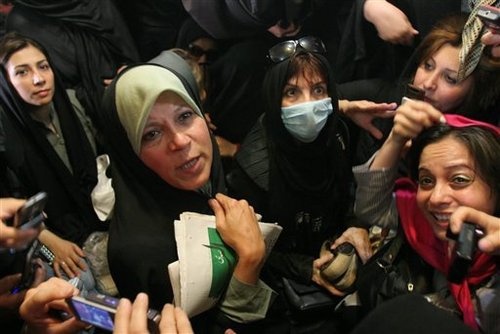 چگونگی شروع  فتنه
کلید زدن تقلب یک سال قبل از انتخابات، تشکیل ستاد صیانت از آراء
اگر فلانی رای نیاورد پس حتما تقلب شده 
قانون شکنی و اصرار بر ابطال انتخابات
فعال شدن  اتاقهای فکر در داخل و خارج 
 القاء به موسوی . کروبی که از حق خود نگذرند (رای حق مردم!!!!)
فراخوان برای شورش 
آشوب و بلوای خیابانی آتش زدن، تخریب اموال بیت المال و ... 
برنامه بمب گذاری
میدان آمدن منافقین، بهائیت، وهابیت، اسرائیل و آمریکا و ... 
حمایت صریح اوباما، شیون پرز از فتنه گران، (با عنوان جنبش سبز جنبش مردمی)
استمرار فتنه
توطئه و شایعه پراکنی
شهید سازی، (شرکت کروبی و موسوی در مجالس ختم شهید سازی)
داستان سرایی (دختری مورد تجاوز قرار گرفته ، کشتند و جسد او را آتش زده اند)
نامه کروبی مبنی بر تجاوز به دستگیر شده ها
 تهمت های  بزرگ به نظام و عدم ارائه هرگونه دلیل و مصداق بیرونی
مرگ مشکوک ندا آغا سلطان 
 بزرگ نمایی اتفاقات با غول های رسانه ای، دیداربا شیمون پزر
اهداف آشوب گران و تبعات فتنه انگیزی
پیامدهای فتنه 88
اعتماد زدایی از نظام (کاهش اعتماد عمومی، آسیب اعتماد به مسئولان)
مخالفت صریح با اصل نظام  (انتخابات بهانه است اصل نظام نشانه است)
مخالفت صریح با آرمانهای امام و اسلامیت نظام (شعار های  آشکار)
تعرض به  رکن رکین نظام اسلامی (شعار مرگ بر اصل ولایت فقیه)
مخدوش کردن اصول و ارزش ها
زیر سوال بردن مشروعیت نظام با اتهام تخلف انتخاباتی.
22
اهداف آشوب گران و تبعات فتنه انگیزی
تعرض به جمهوریت نظام، میثاق ملت (قانون اساسی)، ناموس کشور (آراء مردم)
مورد هجمه قرار دادن شعارها و آرمان های اصیل انقلاب اسلامی و حضرت امام (ره). 

شعار نه غزه نه لبنان عوامل نفاق و گروهک‌های مدعی اصلاح ‌طلبی
میرحسین موسوی: «نظام، منافع ملی را قربانی دفاع از فلسطین کرده »
24
حمله به حوزه مقاومت بسيج 117
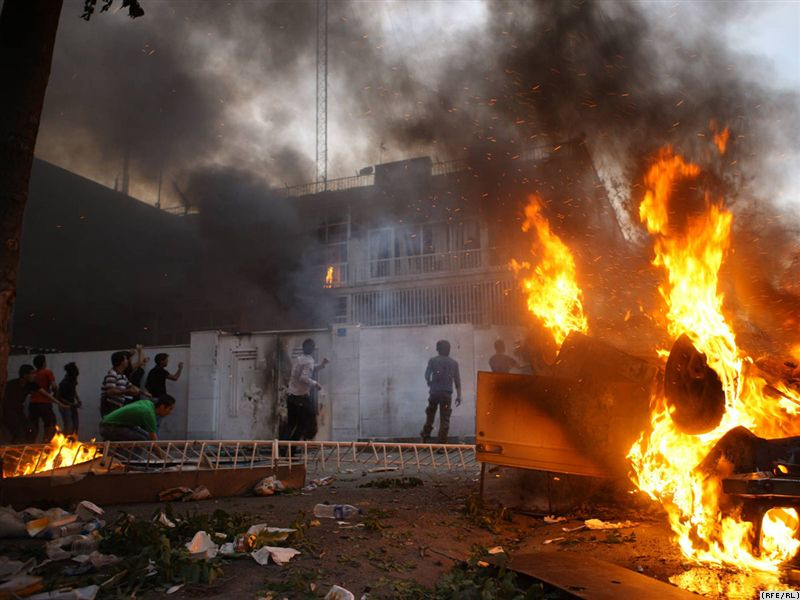 اهداف آشوب گران و تبعات فتنه انگیزی
خدشه به اسلامیت نظام ، تصویر امام، حرمت عاشورا، ساحت قرآن، قداست عزاداری ابا عبدالله، حریم نماز جماعت و ... .
لطمه به امنیت ملی و مصالح عمومی. 
بازیچه کردن حیثیت و اعتبار بین المللی نظام اسلام.
القاء سوء مدیریت نظام 
       «با سوء مدیریت، پرونده هسته‌ای به شورای امنیت رفته»
26
سناریو فتنه گران از زبان تاج زاده 
اهداف واقعی اتهام تقلب و پیگیری ابطال از نگاه تاج زاده :
«اگر نظام ابطال انتخابات را می‌پذیرفت، آنگاه ما بحث عدم صلاحیت شورای نگهبان و وزارت کشور و به طور کلی نهاهای نظام را برای برگزاری مجدد انتخابات، دنبال می‌کردیم و نظام را وادار به ساز‌وکار دیگری که لازمه‌ آن تعویق یک‌ساله انتخابات بود، می‌کردیم. در این یک‌سال طبعاً نهادهای نظام به‌خصوص دولت به تعلیق درمی‌آمد و اوضاع از کنترل نظام خارج می‌شد، آنگاه در این یک‌سال ما زمینه تغییرات اساسی در نظام را فراهم می‌کردیم.»
اعتراف به عدم تقلب تاثیر گذار:  تاج زاده بعد ها اعتراف کرد؛  در انتخابات تقلب عمده‌‌ای که نتیجه را دگرگون کند، رخ نداده است
27
نقش استکبار در فتنه انگیزی 
فعالیت کانون های سه گانه:
محافل آکادمیک ، غول رسانه‌ای آمریکا
«دفاتر ویژه» آمریکا در کشورهای مختلف 
 سفارت‌خانه‌های غربی
28
نقش دفاتر ویژه در فتنه انگیزی 
ایجاد دفاتر ویژه:
 بر اساس بررسی‌های حداقل 8 «دفتر ویژه» در دبی ، بگرام ، بیشکک، باکو، سلیمانیه، آمستردام، لندن و واشنگتن و ... به مرور و در فاصله سال‌های 1371 تا 1388 راه افتادند» 
برنامه دفاتر:  ارتباط‌گیری ،هماهنگ‌سازی، آموزش و تجهیز 
هدایتگران دفاتر ویژه: 
توسط سیا ، پنتاگون -وزارت دفاع
دفتر دبی استثنائاً مستقیماً زیر نظر معاون اول رئیس جمهوری آمریکا بود.
29
نقش دفاتر ویژه در فتنه انگیزی 
اتصال دفاتر به تهران: وصل دفاتر به سرشاخه‌هایی در تهران(طبق اسناد )
جذب نخبگان: نخبگان در حوزه‌های مختلف را شناسایی کرده و به این دفاتر می‌کشانده‌اند (ورزشکاران، هنرمندان، پزشکان، مهندسان، اساتید دانشگاه، روزنامه‌نگاران، صنعتگران، بانوان، فعالان عرصه صنعت، تشکل‌های کارگری، فعالان سیاسی، احزاب و.....) که تعداد آن‌ها از ده‌ها هزار نفر فراتر رفته‌اند
برنامه ریزی: در برنامه چند لایه و چند مرحله توجیه و هماهنگ و به‌عنوان پیشتازان تحول در نظام سیاسی ایران مورد استفاده قرار می‌گرفتند. 
سرپل‌های این «دفاتر ویژه»: حلقه‌ هایی بودند که در دوره سازندگی و اصلاحات در دستگاه ‌های مختلف فعالیت می‌کردند و سکولاریزه‌کردن نظام و جامعه ایران در دستور کارشان بود.
30
نقش سفارت خانه در ارتباط گیری هدفمند
سفارت خانه های فعال: دست کم 17 سفارتخانه غربی شامل سفارتخانه‌ های انگلیس، کانادا، استرالیا، فرانسه، آلمان، هلند، بلژیک، سوئیس، دانمارک، فنلاند، کره جنوبی، ژاپن و ... 
برنامه سفارت خانه: جمع‌آوری اطلاعات حساس، ارتباط هدفمند با برخی از مراکز نظام، برگزاری جلسات با مخالف نظام دینی، و تجزیه و تحلیل‌های دوره‌ای و سنجش درجه و ماهیت تغییرات در جامعه ایران مشغول بودند.
پشتیبانی و تجهیز :  بعضی از این سفارتخانه ‌ها ‌بخصوص سفارت انگلیس تجهیز مخالفان و پشتیبانی مالی از آنان را دنبال می‌کردند.
 اینها در فتنه سال 1388 به ‌صورت عملیاتی‌تر به مقابله با نظام اسلامی پرداختند به‌گونه‌ای که بعضی از عوامل سفارتخانه ‌های غربی به دلیل حضور مستقیم در آشوب‌ های خیابانی بازداشت و محاکمه شدند.
31
اتاق های فکر و پژوهش ( (tank think
تعداد اتاق های فکر: بنا به گزارشی حداقل 700 اتاق فکر و برنامه‌ریزی (tank think) ) در آمریکا به ‌طور خاص روی مسایل ایران مطالعه صورت میگیرد.
عناوین اتاقهای فکر:  مؤسساتی نظیر اینتر پرایز، مؤسسه اعانات ملیNED) ) وست‌یابی کارنگی، راکفلر، شورای روابط خارجی آمریکا و.... بعضاً در درون دانشگاه‌ های آمریکا اقدامات اتاقهای فکر: 
تحقیقات میدانی و انتشار گزارش مبسوط تحقیقاتی راجع به ایران در روزنامه‌ها و سایت‌های خود
خریداری مقالات و تحقیقات ضد‌ایرانی در سطح جهانی
طبق تحقیقاتی که یک مرکز علمی وابسته به دانشگاه تهران به‌عمل آورده، تعداد مقالات ضد ایرانی این مراکز از 35000 مورد بهمراه 4200 گزارش و 300 جلد کتاب فراتر می‌رود.
32
فعالیت مخالفان نظام در مراکز تحقیقاتی
حضور افراد ضد انقلاب: به تعداد حداقل 100 نفر در بعضی از مهم‌ ترین این مراکز بین 3 تا 5 نفر از عناصر ایرانی 
اسامی بعضی از فعالین:  مهدی خلجی، کامیلیا انتخابی فرد، فاطمه حقیقت‌جو، هوشنگ امیراحمدی، محسن سازگارا، عطاءا... مهاجرانی، اکبر گنجی، عبدالکریم سروش، محمد‌جواد اکبرین، فرشاد امیر‌ابراهیمی، علی‌اکبر موسوی خوئینی، مسعود بهنود و ... 
علل استفاده از این افراد: اطمینان محافل آمریکایی از استنتاج‌ها 
در مواقعی که مراکز آمریکایی تحقیقات را به شورای روابط خارجی آمریکا ارائه می‌دهند «جلسه استماع» تشکیل میگردد، حداقل دو ایرانی در کنار گزارش‌دهنده آمریکایی حضور دارند و به تأیید این دو، جلسه استماع پایان می‌یابد.
33
اظهارات آمریکایی ها در  مدیریت فتنه
سناتور « مک کین »: کاندیدای جمهوری‌خواهان در انتخابات سال 2008 (1384 شمسی) دقیقاً به «جنبش سبز» با همین نام! اشاره می‌کند و می‌گوید «در ایران، نظام را با جنبش سبز منهدم می‌کنیم» مک کین همان کسی است که در جریان یک سخنرانی در فروردین ماه  سال 1386 در ایالت کارولینای شمالی آوازی را که منسوب به گروه «بیچ بویز» بود در پشت میکروفون سرود که در آن خوانده شده است:«بر روی ایران بمب، بمب، بمب، بمب بریزیم ....» 
و البته 10 ماه بعد در 19 بهمن سال 86  وی عصبانیت خود از جمهوری اسلامی را آشکار کرد لیکن در مصاحبه با نیویورک تایمز گفت: «من همچنان اندیشناک (هراسان از) بلند همتی ایرانیان هستم ، چرا که چیرگی ایرانیان بر منطقه به درازای تاریخ است».
34
نقش بازیگران خارجی
1- حمايت‌هاي تئوريک و فکري 
2- حمايت‌هاي سياسي - بين‌المللي از فتنه گران 
3- حمايت‌هاي مالي
4- حمايت‌هاي آموزشي
6- فعال‌سازي سفارت‌خانه‌ها و مؤسسات وابسته 
7- فعال‌سازي برخي از اتباع و عناصر وابسته 
8- فعال‌سازي ضدانقلاب‌هاي فراري همچون محسن مخملباف, عطاءالله مهاجراني, محسن سازگارا و ... براي فعاليت عليه نظام اسلامي و حمايت از كودتاگران داخلي.
35
پیوند عناصر داخلی با عوامل خارجی 
برقراری ارتباط داخل با خارج: 
پیوند روشنی اصحاب فتنه در ایران و سران دولت‌های غربی 
اسناد: حضور عناصر میدانی فتنه  در رسانه‌های آمریکایی و محافل وابسته به سیا سند محکمی برای اثبات این پیوستگی است. بعضی از این عناصر نظیر ابوالفضل فاتح، محسن مخملباف، محسن سازگارا، واحدی و مهدی هاشمی به‌عنوان رابط‌ های سران فتنه با خارج به ایفای نقش علنی می‌پردازند 
جلسه هماهنگی ضد انقلاب در آمریکا: در اردیبهشت 1387 (13 ماه قبل از انتخابات ریاست جمهوری ایران) جلسه‌ای در واشنگتن با حضور عناصر ضدایرانی دولت آمریکا به همراه چند تن از عناصر ایرانی مخالف جمهوری اسلامی -از جمله دکتر ابراهیم یزدی دبیر‌کل نهضت آزادی- برگزار گردیده است.
36
زمینه های شکل گیری حماسه 9 دی
1- آشکار شدن ماهیت فتنه در تقابل با  باورهای اصیل و مقدسات.
2- حساسیت مردم ایران نسبت به استقلال کشور و دخالت بیگانکان.
3- برداشت درست مردم از این که بازیگران فتنه اصل نظام را نشانه گرفته و  در صورت موفقیت دستاورد حیاتی آن را در معرض نابودی و زوال قرار می دهند.
4- دلدادگی  ملت ایران به آرمان ها و اندیشه های حضرت امام (ره) و بر نتابیدن هر نوع تعرضی به امام راحل(ره). 
5- ولایت محوری و ولایت داری مردم که ریشه در اعتقادات و باورهای مذهبی آنها نسبت به ولی فقیه و  ولایت معصومین علیهم السلام .
38
خطاهای استراتژیک فتنه گران
          جریان فتنه جریان خارجی و داخلی فتنه با توهم موفقیت، هرچه در درون‌داشت را بروز داد. 
در واقع در فتنه 88 همه دارایی جریان به صحنه آمد چرا که آنان تردیدی در پیروزی خود بر انقلاب نداشتند. 
از لحاظ داخلی: جریان فتنه از مؤسسه تنظیم و نشر آثار حضرت امام (ره) تا سازمان تروریستی منافقین که هزاران نفر از یاران و پیروان حضرت امام را به شهادت رسانده بود، امتداد داشت 
در بعد خارجی: رژیم‌های عربستان سعودی تا آمریکا را در بر می‌گرفت. 
شخصیت‌های این جریان به میدان آمدند و یکجا شکست خوردند و امروزه با یک بحران فراگیر مواجه شده‌اند.
39
خطاهای استراتژیک فتنه گران
علنی کردن مواضع شخصیت های محافظه کارها: 
هاشمی‌رفسنجانی که نوعاً نقشی در پشت صحنه داشت به غیر حرفه‌ای‌ترین شکل به روی صحنه آمد. 
سید حسن خمینی که بسیار محافظه‌کارانه موضع می‌گرفت، بیت حضرت امام را به فتنه‌گران هدیه داد،
 عناصر مجمع روحانیون که سعی می‌کردند وجهه حوزوی خود را حفظ کنند، در این فتنه واقعیت واداده خود را نمایش دادند. 
چهره‌های تئوریسین پشت پرده‌ای نظیر کیان تاجبخش، حسین قاضیان، بهزاد نبوی، عزت‌الله سحابی به میدان آمدند. عناصر جاسوسی نظیر الهه اسفندیاری و سیامک پورزند به میدان آمدند.
40
خطاهای استراتژیک فتنه گران
سفارتخانه‌های خارجی؛ نقاب از چهره برداشتند و فعالیت‌های خلاف شئون دیپلماتیک را به نمایش گذاشتند. 
خساراتی را برای فتنه‌گران برجای گذاشتند که به راحتی ترمیم نمی شود. 
عقیم ماندن فریب کاری هایی انجام شده برای مراجع قم:
 این گروه سال‌ها روی قم و شخصیت‌های روحانی سایر شهرهای ایران کار کرده و توانسته بود بخشی از روحانیت را به خود جلب کند اما فتنه 88 این همه سرمایه روحانی را از آن‌ها جدا کرد. 
آنان بعد از فتنه، بارها تلاش کردند تا بار دیگر از سوی مردم و نظام به عنوان «خودی» پذیرفته شوند، اما نتوانستند و امروز جرأت حضور در مجامع آزاد را ندارند.
41
تجمع عاشورا- اوج  فتنه گری
برنامه: فتنه گران روز عاشورا، هواداران خود را به تجمع در خيابان انقلاب دعوت كردند 
 پشتیبانی رسانه هاي غربي:  بخصوص بي بي سي انگليس تلاش گسترده اي براي شكل دهي به اين تجمع دنبال كردند (بدون خطر، بدون تنش و .. )
ایجاد آشوب و بلوا: 
روز عاشورا جمعيتي كمتر از 5000 نفر به خيابان انقلاب آمدند 
آتش سوزي ها، تخريب بانكها، حمله به مغازه ها و اموال عمومي به اوج خود رسيد
پوشش وسیع ضد انقلاب: تلويزيون بي بي سي و ... با پخش مستقيم اين صحنه ها، تصويري از يك شهر جنگ زده را از پايتخت ايران به نمايش گذاشتند.
42
توهین به عاشورای حسینی- تیر خلاص به فتنه 
واقعه ظهر عاشورا:آتش زدن علم و کتل امام حسین ،جشن و پایکوبی و هلهله در ظهر عاشورا 
تمسخر مکتب عاشورایی: برای حسینی گریه کردیم که جن آمده بود به کمکش، روز تولدش پیامبر گریه کرد، سرهای قدسیان همه برزانوی غم است و ...
عدم واکنش سران فتنه به اهانت: سران داخلي فتنه هیچ واكنش منفي به موضوع نشان ندادند و از بي حرمتي به امام حسين (ع) برائت نجستند 
خدا جو خواندن اهانت کنندگان: ميرحسين موسوي- اهانت كنندگان به ساحت سيدشهيدان عليه السلام را « مردمي خداجو » لقب داد. 
فاش شدن ماهیت فتنه گران: اين توهین پرده از ماهيت فتنه اي كه حدود 8 ماه كشور را بشدت درگيري كرده بود برداشت.
43
جلوه هایی از 9 دی
همه آمده بودند: در واقع می‌توان گفت همه کسانی که رأی داده بودند (طرفداران همه کاندیداها) به صحنه آمدند 
صفوف کاملاً متراکم بود ، در عصر يك روز غيرتعطيل – 9 دي- در تهران و همه شهرهاي برگزار شد و طومار فتنه گران را درهم پيچيد. 
خود جوش: حمل علامت های خود جوش و  با حرارت شعارهای جمعی را تکرار ‌کردن
عدم دعوت نهاد های رسمی: تقریباً هیچکس و هیچ نهاد رسمی دعوتی برای تظاهرات نکرده بود و تنها شورای هماهنگی تبلیغات اعلام کرده بود 
مضامین  شعار ها: شعارهای مردم کاملاً سیاسی و مستقیم و معنادار بود آنان سران فتنه را با استفاده از ادبیات زیارت عاشورا لعن می‌کردند و از آنان ابراز نفرت می‌کردند.
44
دستاوردهای داخلی حماسه 9 دی
1- اقتدار مردمی و معنوی انقلاب و رهبری
2- انسجام بیشتر بین مردم و نظام 
3- انزوای سیاسی و مردمی جریان فتنه
میرحسین موسوی که آشوب‌گران روز عاشورای تهران را «مردمی خداجو» خوانده بود، ناچار به عقب‌نشینی شد و در اطلاعیه‌ای دولت برآمده از انتخابات 88 را به رسمیت شناخت. 
فراکسیون اصلاح‌طلب در مجلس،  از آنچه در روز عاشورا رخ داده بود ابراز برائت کرد و با تظاهرات‌کنندگان 9 دی ابراز همبستگی نمود. 
 4- آشکار شدن نقش نیروهای مدافع نظام بویژه بسیج
45
دستاوردهای خارجی حماسه 9 دی
1- اذعان غرب به اقتدار و قدرت بازدارندگی نظام اسلامی؛ مقاله‌های فراوانی در رسانه‌های غرب که؛ «رهبری انقلاب از حمایت قاطع مردم برخوردار است و مخالفان نظام جایگاهی در میان مردم ندارند.» 2- حفظ استقلال سیاسی؛ 3- تحرک بخشی به بیداری اسلامی منطقه؛ 4- حمایت ملی از حکومت های مردمی؛ * برای مطالعه بیشتر به کتاب دائره المعارف فتنه ، مراجعه کنید در این کتاب  اسناد مهم و قابل توجه و اعترافات صریح دستگیر شدگان به توطئه از پیش طراحی شده و هماهنگی خارجی ذکر شده است.
46